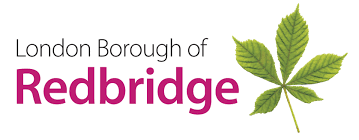 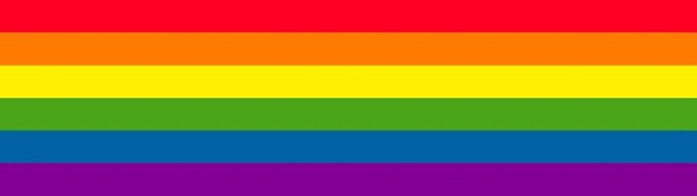 REDBRIDGE  CELEBRATES
	
  SCHOOL DIVERSITY WEEK 2020!
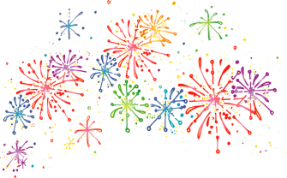 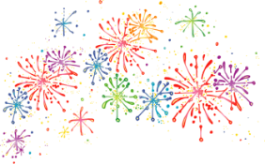 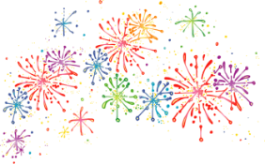 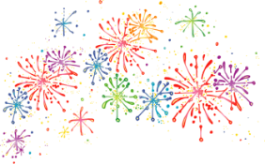 MONDAY
22nd June
TUESDAY
23rd June
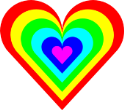 WEDNESDAY
24th June
THURSDAY
25th June
Visit ‘It Gets Better Project!’
A digital Pride extravaganza bringing together talent across genres including fitness, lifestyle, fashion, beauty, gaming, and drag performers!
https://itgetsbetter.org/
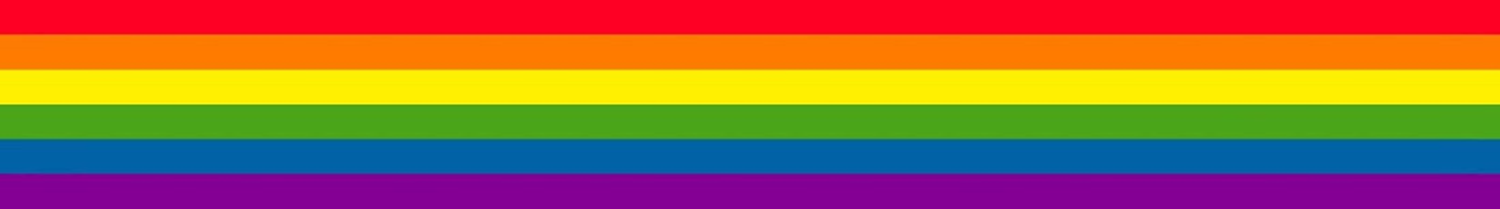 FRIDAY
26th June
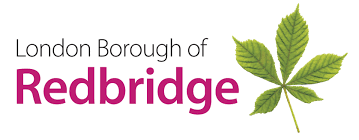 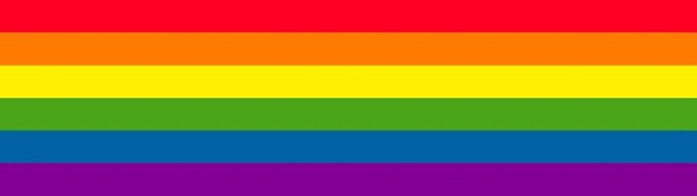 REDBRIDGE  CELEBRATES
	
  SCHOOL DIVERSITY WEEK 2020!
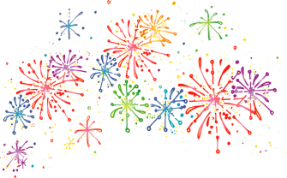 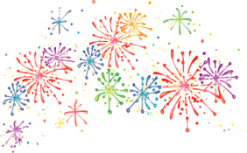 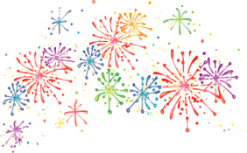 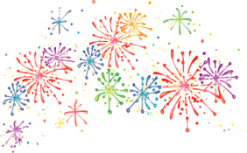 Masterclasses:
(all masterclasses will be broadcast on Just Like Us’ Facebook page!)

1.  In conversation with Lady Phyll will be talking about activism and the importance of recognising diversity. Phyll Opoku-Gyimah, widely known as Lady Phyll, is the executive director and co-founder of UK Black Pride - Europe's largest celebration for LGBTQI+ people of African, Asian, Caribbean, Latin American and Middle Eastern descent. Lady Phyll has over 20 years’ experience as an LGBTQI+ rights activist and anti-racism campaigner. She is also a patron for Albert Kennedy Trust; Diva Magazine columnist, and public speaker focusing on race, gender, sexuality and class. She is named as one of the top 5 people on the World Pride Power list. 

2. Since coming out at the age of 15, Linda Riley has been campaigning for the rights of the LGBTQI+ community as an outstanding activist. One of only two British directors of US based LGBT campaign group GLAAD. Linda is a patron of Action Breaks Silence and Diversity Role Models, a LGBTQI+ anti-bullying charity. A publishing professional with over 20 years experience, Linda Riley has gone on to become the publisher behind DIVA magazine
Masterclasses (continued):

3. How we tell our stories and stay safe   online will be led by influencer and blogger Emily Lavinia  who will explore what it's like to navigate online spaces as an LGBTQI+ person and how to build your presence and be true to yourself without putting yourself at risk. The online world gives us an opportunity to hear voices that have previously been harder to find.

4.  Cedric Tan on 'The evolution of same-sex behaviour in animals’- explores same-sex relationships between animals. Cedric is a lecturer in biology at the Wildlife Conservation Research Unit, University of Oxford. His passion for the arts and education drives his constant pursuit of novel and exciting ways of 
mixing science and arts. In this masterclass, Cedric explores same-sex relationships between animals to help you understand how often they occur, why they might happen and to highlight some famous examples.

5. A journalist and presenter, Ben Hunte is the BBC's first LGBTQI+ Correspondent, reporting on stories surrounding sexuality and gender.
Other Activities:

1.  #PrideInside– Pride Inside is a collaboration between Amnesty International UK, Black Pride UK, Stonewall and ParaPride and brings you an online Pride celebration bringing together LGBTQI+ artists, musicians, comedians, DJs and activists together for a series of performances, talks and workshops on 28th June!

hhttps://prideinlondon.org/event/pride-inside-3vaLnI78ZArYV6vGbhcPfn/
2. Switchboard
Switchboard are a helpline that offer support and a safe space to  ask questions for all members of the LGBTQI+ community

Switchboard are going to release a series of videos during pride week answering questions from young people. These can be anything from challenges of lockdown to coming out. 

If you have question for switchboard, you can send these confidentially to chris@switchboard.lgbt